夢洲第２期区域のまちづくりに向けた
サウンディング型市場調査　説明会資料
20230131
・夢洲第2期区域のまちづくりの方向性
・実施要領
夢洲第２期区域のまちづくりに向けたサウンディング型市場調査
夢洲第２期区域のまちづくりに向けたサウンディング型市場調査
■　調査の目的
・大阪府・大阪市では、経済界とともに平成29 年８月に「夢洲まちづくり構想」を、令和元年12月に「夢洲まちづくり基本方針」を策定し、夢洲における国際観光拠点の形成に向けたまちづくりの方向性を示しました。
　
・平成30年11月には2025年国際博覧会の開催地が大阪・関西に決定し、令和4年３月にはオール大阪での「大阪パビリオン出展基本計画」が公表されるなど、大阪・関西万博の開催に向けた取り組みが着実に進んでいます。
・また、夢洲におけるインフラ整備工事が開始されるとともに、夢洲第１期区域のＩＲについても、国への認定申請が行われるなど、夢洲まちづくりの機運が高まっているところです。
　
・大阪・関西万博開催後の速やかな跡地の活用を見据え、民間事業者の皆さまの参画意向や、市場性の有無等を把握するため、夢洲第2期区域のまちづくりに向けたマーケット・サウンディング（市場調査）を実施します。
1
夢洲第２期区域のまちづくりに向けたサウンディング型市場調査
夢洲第２期区域のまちづくりの方向性
■　目的
・マーケット・サウンディング実施に先立ち前提条件を示すことで、民間事業者の皆様の参画意欲の向上及び具体的な検討を促進
■　夢洲まちづくりの考え方
国際観光拠点「夢洲」のコンセプト
“SMART RESORT CITY”
夢と創造に出会える未来都市
○夢洲第２期区域（観光・産業ゾーン）のゾーニングの考え方：
『万博の理念を継承したまちづくり』
夢洲まちづくりのイメージ
○ 第２期区域の土地利用の方針
○ スマートなまちづくり
▶万博の理念を継承したまちづくり
▶夢洲におけるスマートなまちづくりの方向性
大規模なエンターテイメント・レクリエーション機能導入、第１期において創出されたにぎわいの継承などによりまちづくりを進めることで、第１期のまちづくりと合わせて国際観光拠点機能の更なる強化を図る
「安全・安心なまちの実現」
　「円滑で利便性の高いサービスの提供」
　「環境と共生した持続可能なまちの実現」
による
国際観光拠点機能の強化をめざす
2
夢洲第２期区域のまちづくりに向けたサウンディング型市場調査
夢洲第２期区域のまちづくりの方向性
■　夢洲まちづくりの考え方
○空間形成の考え方
都心部にはない非日常感と圧倒的なみどりの空間
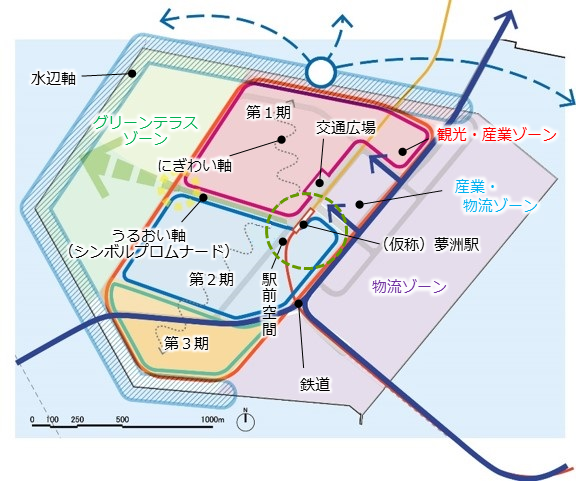 ○まちの骨格の考え方
うるおい軸：シンボルプロムナード
水辺軸：水都大阪にふさわしい質の
　　　　高い水辺環境
にぎわい軸：上質なにぎわいのある
　　　　歩行者空間
○まちの連携の考え方
第１期エリアと第２期エリアの空間的な連携
多様な交流型コミュニティの実現
○まちのインフラの考え方
多様な交通アクセス・快適な移動交通による利便性向上
土地利用の柔軟性を確保する外周道路
安全・安心なライフラインの構築
夢洲の玄関口・にぎわいの拠点となる駅前空間
3
夢洲第２期区域のまちづくりに向けたサウンディング型市場調査
夢洲第２期区域のまちづくりの方向性
■　マーケット・サウンディングの前提条件
①夢洲第2期開発予定区域
・万博敷地を考慮し、夢洲第2期開発区域を設定
　（大阪ヘルスケアパビリオン、（仮称）夢洲駅の一部
　　敷地は除く）
④万博理念の継承
・万博の理念を継承するソフト・ハードレガシーの活用の提案を求める
大阪ヘルスケアパビリオン
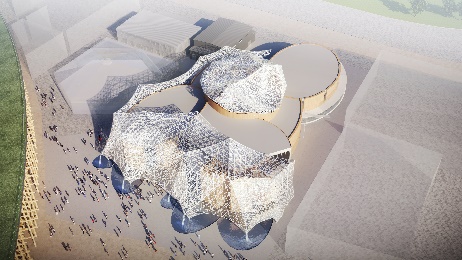 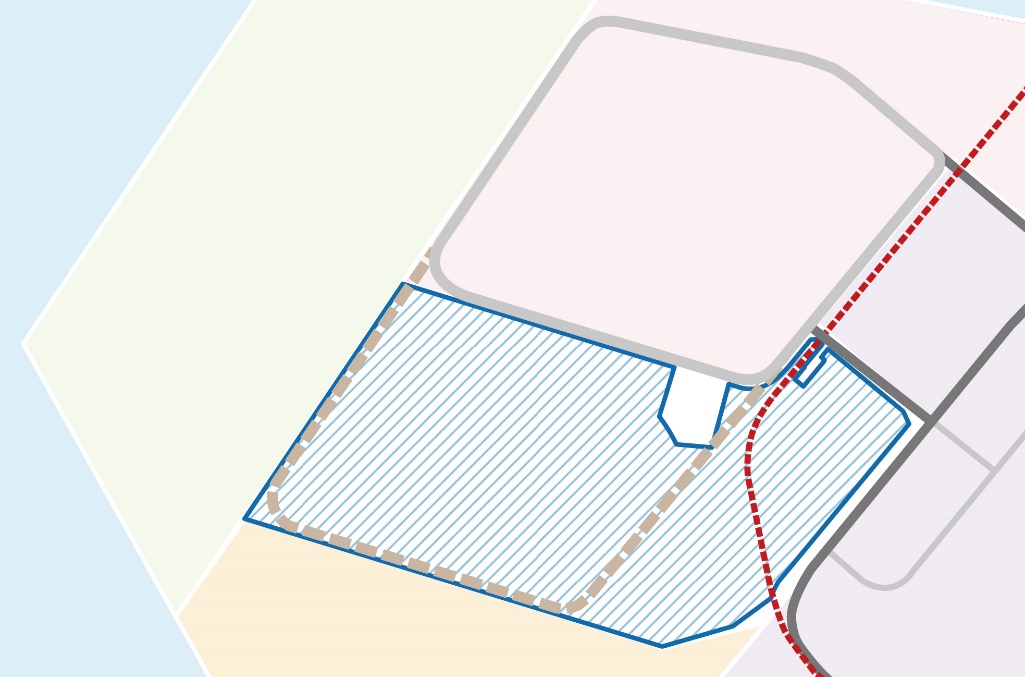 ②基盤整備（観光外周道路形状等）　
・夢洲第１期開発と整合する観光外周道路を想定
⑤土地の取扱い　
・土地の契約手法は売却または事業用定期借地を想定
出所：2025年日本国際博覧会大阪パビリオン推進委員会
第1期区域
③周辺開発との連携
・大阪ヘルスケアパビリオンや（仮称）夢洲駅、夢洲第１期開発等の周辺開発と連携した、動線計画や土地利用計画を想定
⑥開発スケジュール
・夢洲第２期開発は万博開催後、早期の工事着手を想定
大阪ヘルスケア
パビリオン
（仮称）夢洲駅
夢洲第2期
開発予定区域
約50ha
統合型リゾート（1期区域）
画像調整中
（仮称）夢洲駅
2025年大阪・関西万博
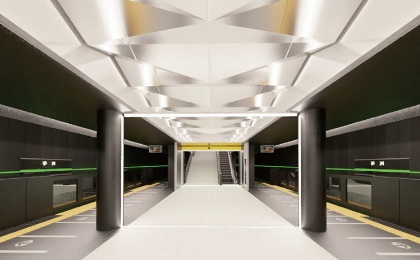 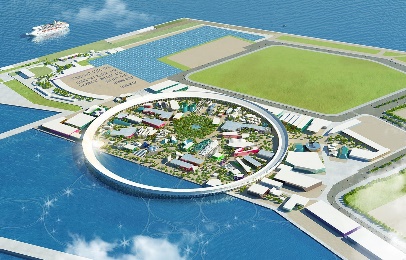 観光外周道路を想定
出所：大阪港トランスポートシステム
出所：2025年日本国際博覧会協会
4
図：夢洲第2期開発予定区域
夢洲第２期区域のまちづくりに向けたサウンディング型市場調査
夢洲第２期区域のまちづくりの方向性
■　今後のスケジュール（想定）
・2022年12月　夢洲第2期区域のマーケット・サウンディング開始
　　　　　　　 マーケット・サウンディングの結果等を踏まえ、
　　　　　　　 募集条件等を検討
・2023年度～　夢洲第2期開発事業者の募集開始
　　　　　　　 夢洲第2期開発事業者の決定
・2025年   　　 2025年大阪・関西万博開催（4月13日– 10月13日）
・万博終了後　 夢洲第２期区域 開発工事着手
2022年12月
2023年度～
2025年
万博終了後～
マーケット
・サウンディ
ング開始
開発工事
着手
2025年
大阪・関西
万博開催
（4月～10月）
開発事業者
募集・決定
5
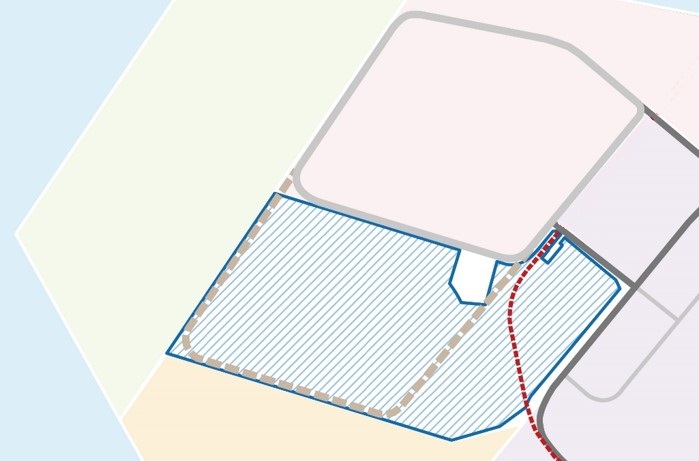 夢洲第２期区域のまちづくりに向けたサウンディング型市場調査
実施要領
グリーンテラス
ゾーン
■　対象用地の概要
夢洲第2期
開発予定区域
約50ha
（所有者：大阪市（大阪港湾局））
第３期区域
第1期区域
大阪ヘルスケア
パビリオン
（仮称）夢洲駅
6
夢洲第２期区域のまちづくりに向けたサウンディング型市場調査
実施要領
■　スケジュール
※スケジュールは現時点のものであり、社会情勢や本サウンディング参加申込数などを考慮し、変更される場合があります。
7
夢洲第２期区域のまちづくりに向けたサウンディング型市場調査
実施要領
■　サウンディングの内容
サウンディング項目
8
夢洲第２期区域のまちづくりに向けたサウンディング型市場調査
実施要領
■　サウンディングの内容
サウンディング項目
9
夢洲第２期区域のまちづくりに向けたサウンディング型市場調査
実施要領
■　サウンディングの内容
サウンディング項目
・サウンディング項目は詳細な記載が望ましいが、記載できない項目・内容があっても構わない
10
夢洲第２期区域のまちづくりに向けたサウンディング型市場調査
実施要領
■　サウンディングの手続き
（１）説明会の開催：本日
（２）本実施要領に関する質問の受付
本実施要領に記載された内容に関する質問の受付は下記のとおり。
なお、これ以外による質問の受付は行わない。

①	 提出方法
・「質問書」（様式２）に必要事項を記入のうえ、８．問い合わせ先①へ電子メールで送付
・電子メールの件名「実施要領に関する質問（法人名）」

② 受付期間 令和5年2月1日（水）～2月8日（水）午後５時まで
11
夢洲第２期区域のまちづくりに向けたサウンディング型市場調査
実施要領
■　サウンディングの手続き
（３）本実施要領に関する質問に対する回答の公表
受け付けた質問に対する回答は、大阪府のホームページ等で公表

① 公表日 　令和5年2月22日（水）予定

② 公表ホームページＵＲＬ 
https://www.pref.osaka.lg.jp/daitoshimachi/yume-saki/2kims.html

③ 留意事項
・受け付けた質問に対する回答は、個別には行わない
・質問を行った法人名は公表しない
・本実施要領に関係のない事項等の質問に対しては回答は行わない
12
夢洲第２期区域のまちづくりに向けたサウンディング型市場調査
実施要領
■　サウンディングの手続き
（４）サウンディングへの参加申し込み
サウンディングへの参加を希望される法人または法人グループは、
「夢洲第2期区域のまちづくりに向けたサウンディング型市場調査　参加申込書」（様式３）に
　必要事項を記入し、提出
守秘義務対象資料の提供を希望する場合は、「守秘義務対象資料の開示に関する誓約書」（様式４）もあわせて提出

① 参加申込書等提出方法
提出にあたっては８．問い合わせ先①の連絡先にあらかじめ電話連絡のうえ、
参加申込書及び誓約書を持参

② 受付日時
令和5年2月1日（水）～2月24日（金）午前10時～午後５時

③ 提出書類、提出部数
・参加申込書（様式３）　１部
・誓約書（様式４）　　　１部　※どちらも押印が必要のため留意
13
夢洲第２期区域のまちづくりに向けたサウンディング型市場調査
実施要領
■　サウンディングの手続き
（５）提案書等の提出
ヒアリングの実施に際し、「４．（３）サウンディング項目」についての意見・考え等を
記載した提案書を提出
・必要に応じて、補足資料（イメージパース、配置図等）も提出
・提案書に使用する言語は日本語

①　提案書提出方法
・提出にあたっては８．問い合わせ先①の連絡先にあらかじめに電話連絡のうえ、
「提案書（様式自由）」を送付又は持参
・提案書の提出とあわせて、ヒアリング実施希望者は「エントリーシート」（様式５）を
　メール送付

②　受付日時
　令和5年４月18日（火）～5月10日（水）午前10時～午後５時
　※送付の場合は、令和5年5月10日（水）必着
14
夢洲第２期区域のまちづくりに向けたサウンディング型市場調査
実施要領
■　サウンディングの手続き
（５）提案書等の提出
③提出書類、提出部数
・様式自由 「提案書」及び「提案の概要」 ５部、DVD-R等　2部

④「提案書」の作成方法
・「提案書」の様式は問わない。なお、提案の概要について、1枚（A3様式、片面）に
　まとめて提出すること
・提案書をPDFデータに加工の上、DVD-R等で提出すること
・提案の概要、提案を実現するための事業条件等について自由に提案すること
・「４．（３）サウンディング項目」を踏まえ、詳細な記載が望ましいが、記載できない項目・
　内容があっても構わない
15
夢洲第２期区域のまちづくりに向けたサウンディング型市場調査
実施要領
■　サウンディングの手続き
（６）ヒアリングの実施申し込み
提案書の提出とあわせて、ヒアリング実施希望者は、「エントリーシート」（様式５）に
必要事項を記入後、件名を【ヒアリング実施申込】として、申込先へメール送付

①　申込受付期間
　令和5年4月18日（火）～5月10日（水）午前10時～午後５時
　※提案書の提出とあわせてメール送付

②　申込先
（８．問い合わせ先①のとおり）
（７）ヒアリングの日時及び場所の連絡
ヒアリングの実施申込をいただいた担当者あてに、ヒアリング日時及び場所を電子メールにて連絡（ご希望に沿えない場合もあり）
16
夢洲第２期区域のまちづくりに向けたサウンディング型市場調査
実施要領
■　サウンディングの手続き
（８）ヒアリングの実施
①　実施期間（予定）
　令和5年5月17日(水)～7月6日(木)午前10時～午後5時 

②　所要時間 
　１時間程度を予定

③　場所
　大阪府咲洲庁舎の会議室等を予定（詳細はヒアリング対象の参加事業者に、個別に連絡）

④　その他 
・ヒアリングは、参加事業者のアイデア及びノウハウの保護のため、個別に非公開で行う
・使用言語は日本語に限定
・日本語以外の言語は、必要に応じて、参加事業者にて翻訳を行い、または通訳を用意
17
夢洲第２期区域のまちづくりに向けたサウンディング型市場調査
実施要領
■　サウンディングの手続き
（８）ヒアリングの実施
⑤　ヒアリング内容等
・参加事業者から、提案内容を説明し、それを踏まえて、こちらから質問を行う 
・「４.（３）サウンディング項目」を中心としたヒアリングを予定のため、可能な限り同項目  
   を踏まえて提案資料を作成すること。
　提案や回答できない項目・内容があっても構わない。 
・ヒアリング対象の参加事業者には、別途ヒアリングについて、事前に通知

⑥　留意事項
・ヒアリングに参加できる人数は１グループ4名まで
（参加予定者については、「エントリーシート」（様式５）に記入）
・ヒアリングの所要時間は、１グループ60分程度（必要に応じて複数回ヒアリングを行う可能性あり）
・対話方式でのヒアリング以外に、別途、電子メール等によるサウンディング（文書照会等）をお願いする場合あり
・ヒアリングでの回答内容は、提案内容と同様に取り扱う
・本サウンディングの趣旨から外れた内容の場合は、ヒアリングを実施しない場合がある
・ヒアリングには、大阪都市計画局、大阪港湾局の他、ヒアリング対象の参加事業者の承諾のうえ、その他の関係者が出席する場合あり
18
夢洲第２期区域のまちづくりに向けたサウンディング型市場調査
実施要領
■　サウンディングの手続き
（９）サウンディング結果の公表
・本サウンディングの実施結果について、概要の公表を予定
・本サウンディングの実施結果については、参加事業者の名称やアイデア及びノウハウの保護に配慮したうえで、取りまとめ、大阪府のホームページにて概要を公表
・参加事業者のノウハウに配慮し、提案内容に係る部分の公表にあたって、事前に提案事業者へ内容を確認する
19
夢洲第２期区域のまちづくりに向けたサウンディング型市場調査
実施要領
■　留意事項
（１）参加事業者の取り扱い
・参加事業者の名称は公表しない
・本サウンディングへの参加実績は、将来実施を予定している夢洲第2期開発事業者募集等に
　おける評価対象ではない
（２）提案内容の取扱い
・提案書は非公表とし、参加事業者の承諾のあった場合を除き第三者へは提供しない。 
・本サウンディングの提案内容は、将来実施を予定している夢洲第2期開発事業者の募集条件等を検討する際の参考とするが、必ず条件等に反映されるものではないことに留意すること
（３）費用負担
・本サウンディングへの参加に要する費用は、全て参加事業者の負担とする
（４）追加対話への協力
・本サウンディング終了後も、必要に応じて追加の対話（文書照会含む）やアンケート等を
　実施する場合がある
20
夢洲第２期区域のまちづくりに向けたサウンディング型市場調査
実施要領
■　問い合わせ先
①　本マーケット・サウンディングに関すること
大阪都市計画局　拠点開発室　広域拠点開発課　ベイエリアグループ
住　　所：〒559-8555大阪市住之江区南港北1丁目14番16号大阪府咲洲庁舎33階
電　　話：06-6210-9328
E-mail　：koiki-g03@gbox.pref.osaka.lg.jp（５MB以内、ZIPファイル不可）
担当者名：宮崎、松村
②　夢洲の開発に関すること
大阪港湾局　営業推進室　開発調整課
住　所：〒559-0034大阪市住之江区南港北2丁目1番10号ATCビルITM棟10階
電　話：06-6615-7798
E-mail　：na0026@city.osaka.lg.jp
担当者名：松田、足立
③　夢洲の土地処分に関すること
大阪港湾局　営業推進室　販売促進課
住　所：同上
電　話：06-6615-7797
E-mail　：na0028@city.osaka.lg.jp
担当者名：福岡、山口
21